«Прохоровское танковое сражение»
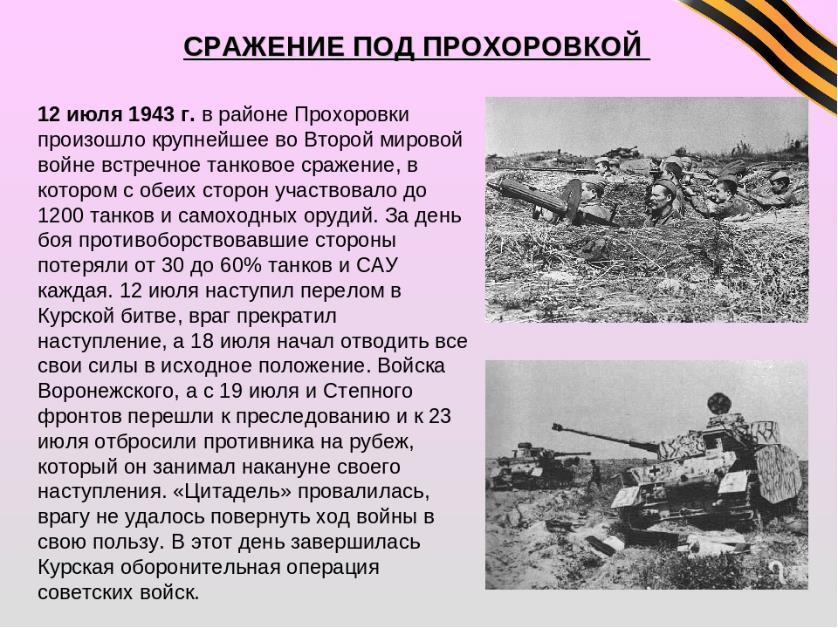 «Тигры» перед наступлением на Прохоровку5 июля 1943 года. Короткая летняя ночь. Курская дуга. Не спят фашисты. На 3 часа утра назначено наступление. Самые лучшие войска стянули сюда фашисты по приказу своего главаря Адольфа Гитлера
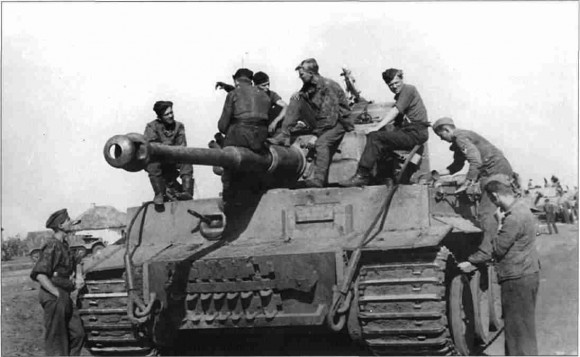 Началось наступление советской армии. Опередили мы фашистов!
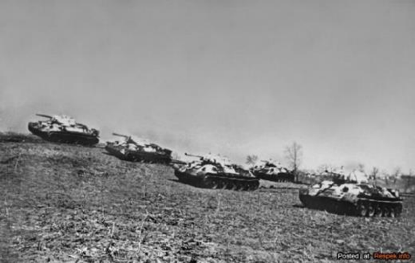 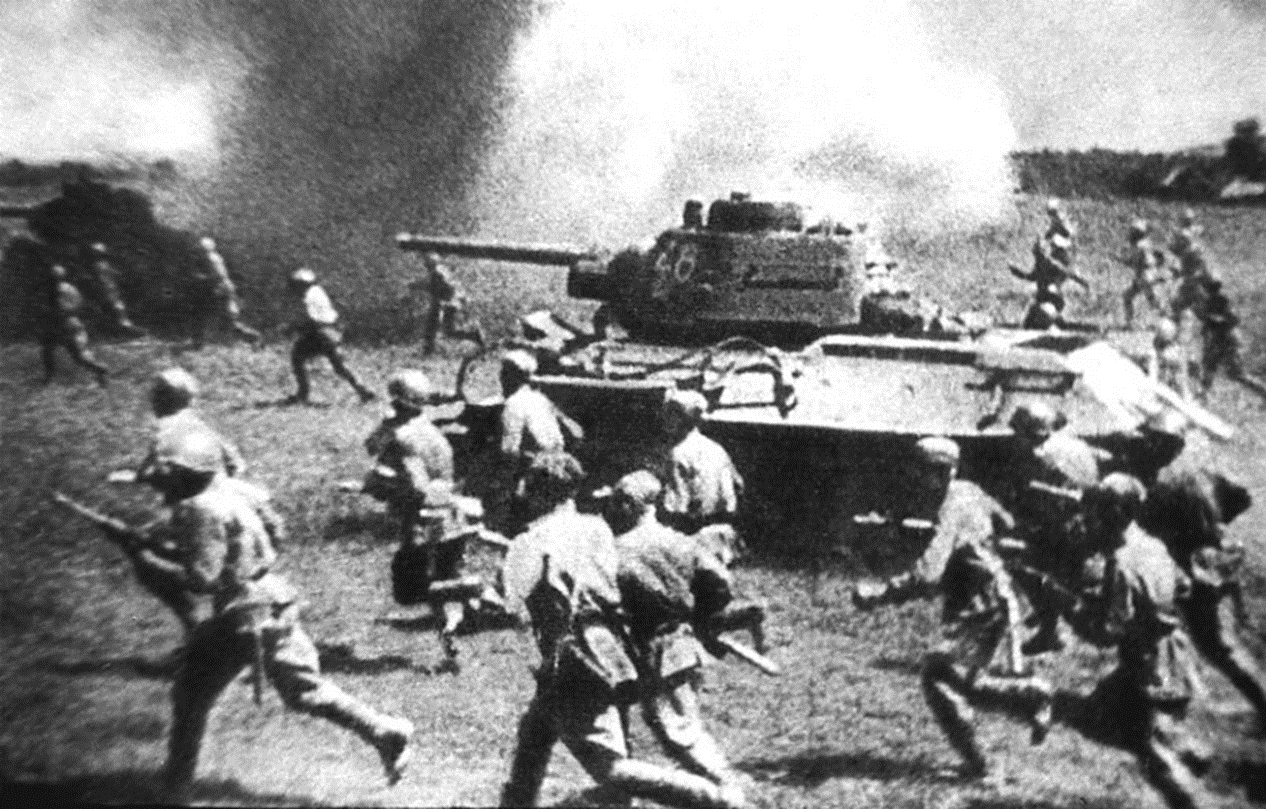 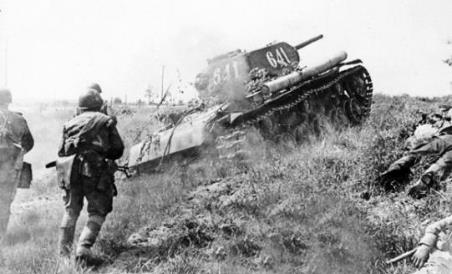 Сошлись две силы на русском поле. Смешались в схватке огонь и люди.Зловещей гарью покрылось небо…
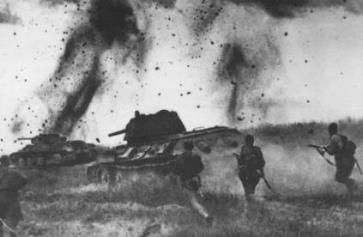 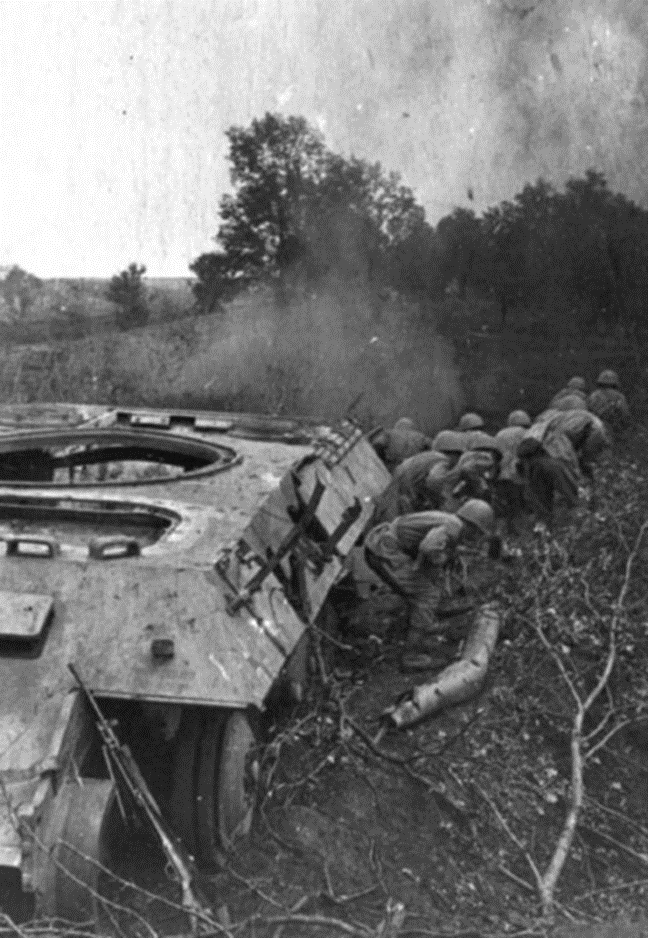 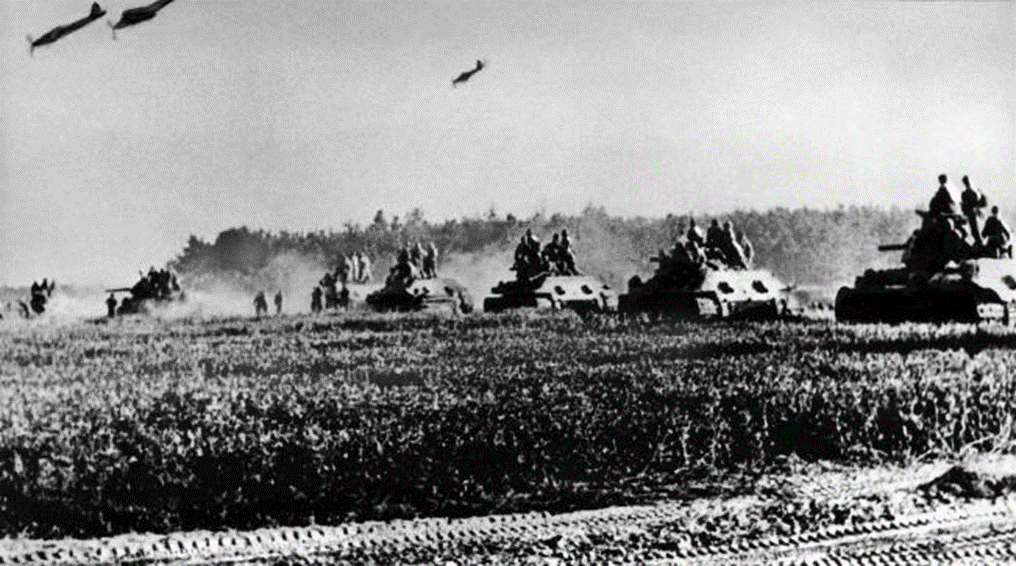 Почти 1200 танков и самоходных орудий приняло участие в этом сражении.
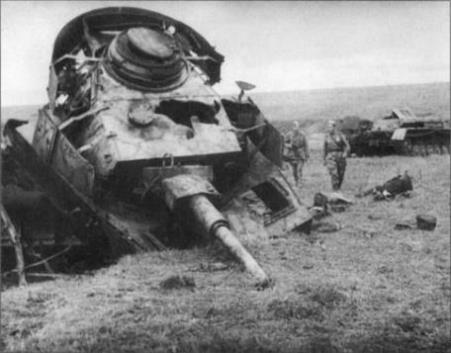 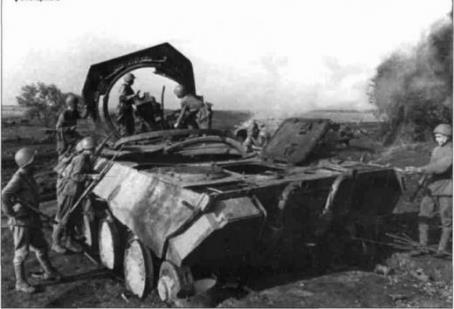 Движутся гитлеровские танки – «тигры», «пантеры» и самоходные орудия «Фердинанды» на Прохоровку.
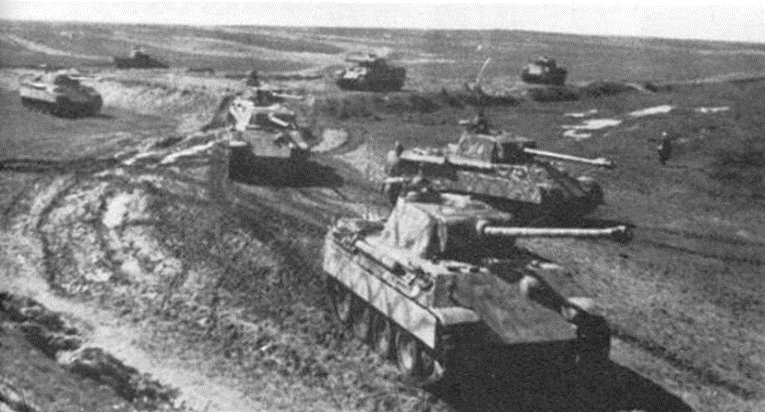 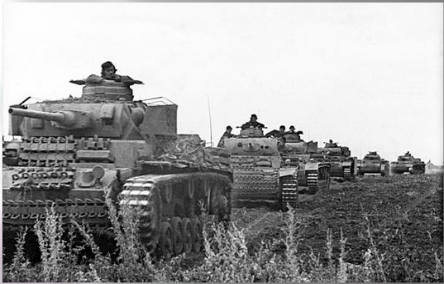 Навстречу фашистам движется советская танковая армия. Встретились танки… Завязался бой…
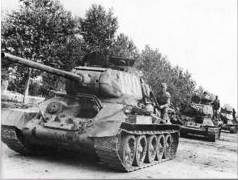 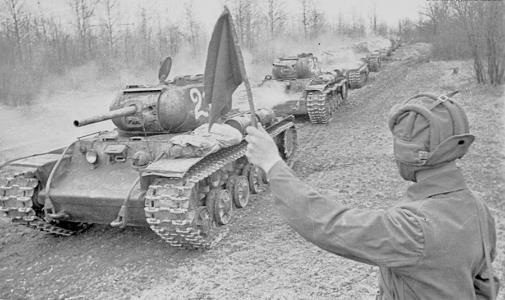 На помощь танкам пришли самолеты. Истребители, штурмовики, бомбардировщики - и наши и фашистские смешались в небе.
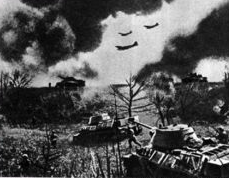 На помощь танкам пришла артиллерия...А бой все идет и идет. Но вот над полем пронеслось: «Отходят «тигры»! Победа!»
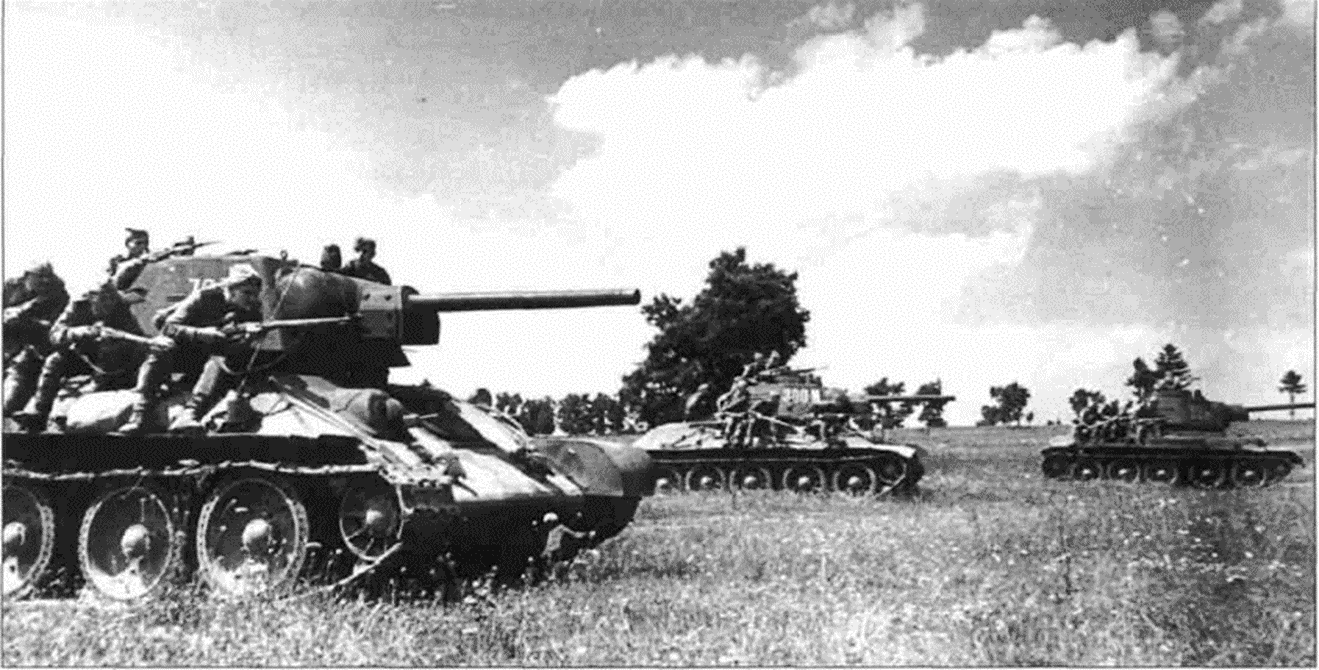 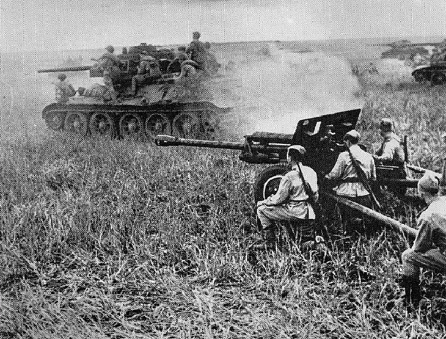 Проиграли фашисты танковое сражение под Прохоровкой.
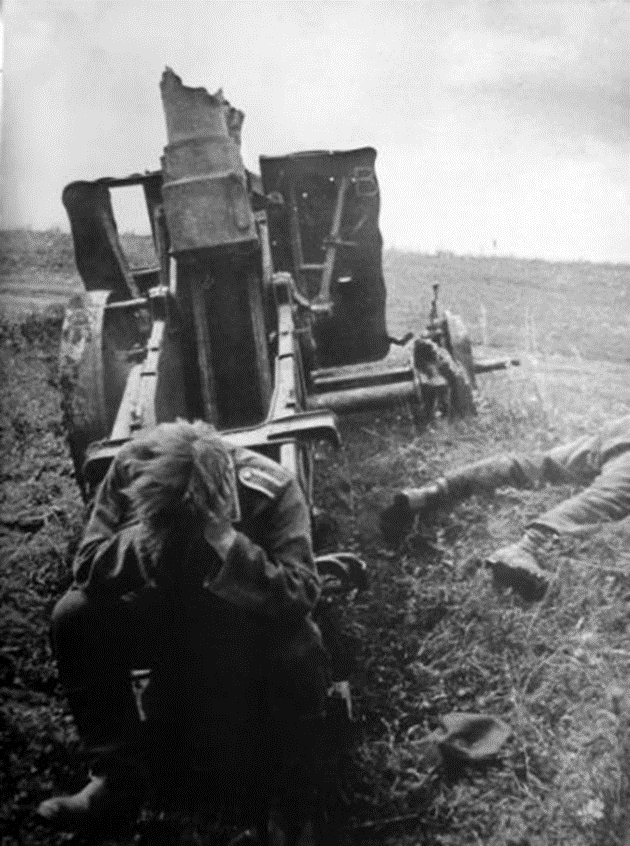 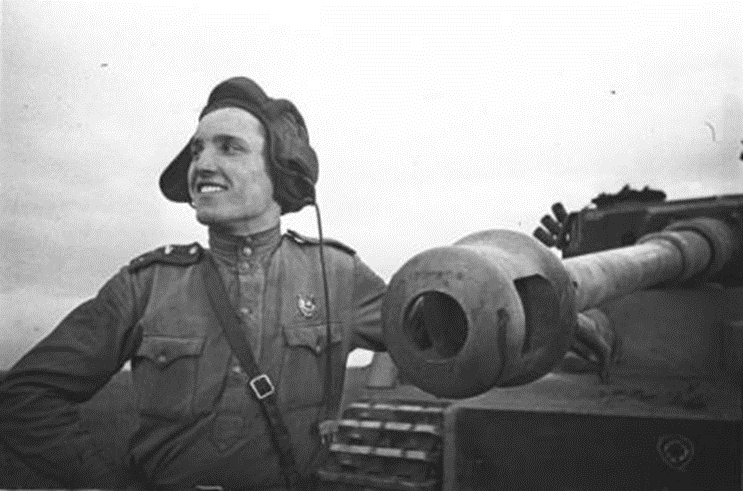 На месте танкового боя, на Прохоровском поле, открыт мемориальный комплекс, посвященный подвигу советских солдат. Здесь стоят все виды танков, участвовавших в бою под Прохоровкой.
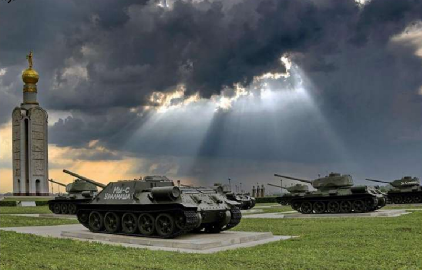 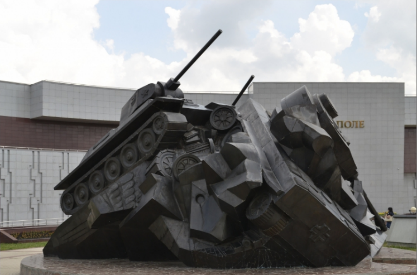 Использованные ресурсы
Инфоурок. Ведущий образовательный портал России. [Электронный ресурс] - режим доступа: https://infourok.ru - Загл. с экрана. (Дата обращения: 12.05.2020 г.).
Православие и мир. [Электронный ресурс] - режим доступа: http://www.pravmir.ru/na-pole-tanki-groxotali-k-70-letiyu-srazheniya-pod-proxorovkoj-fotofideo/ - Загл. с экрана. (Дата обращения: 12.05.2020 г.).